東京2020オリンピック聖火リレー　大阪府ルート（令和3年4月13日・14日）
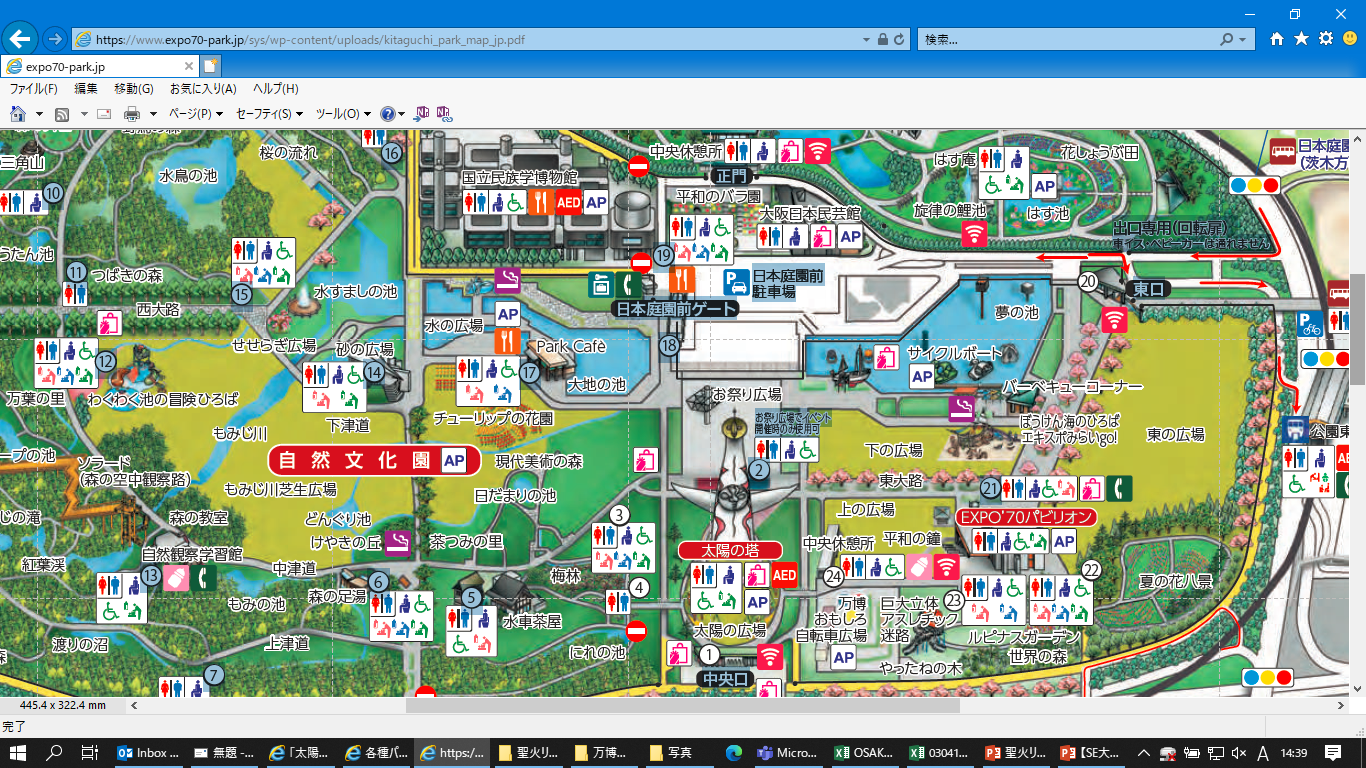 ①
⑫
③
②
④
⑬
⑭
⑮
⑪
⑥
⑩
⑤
⑨
⑦
⑧
提供図面：万博記念公園園内マップ
・4月13日の吹田市は、従前の走行ルートを走行します。
・4月14日の大阪市は、最終ランナーは、⑮から⑧に向かって走行し、太陽の広場前で、点火式を行います。